Права женщины – Миф или Реальность?
Презентация
Защиты проекта
Ученицы 8а класса
Орловой Валентины
С чего все началось?
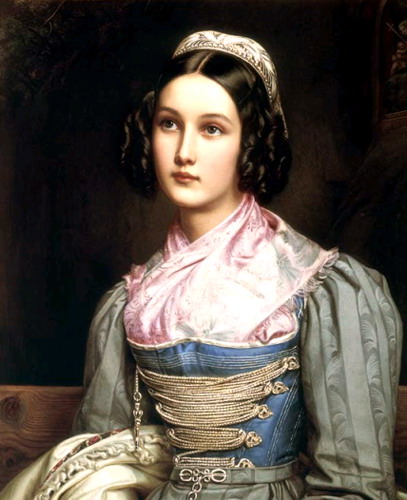 Середина XIX века, Англия.
Женщинам запрещали все, что только возможно: таким образом девушке не разрешено голосовать, выходить замуж по собственному желанию и вообще делать что-то без отеческого позволения.
Когда же девушка выходила замуж – диктатуру начинал строить муж, и, в основном, запреты не изменялись.
Считалось, что от учебы  университете женщина обязательно сойдет с ума
Как все началось?
Пусть чувства и не афишировались, каждая вторая английская девушка задумывалась – все в ее судьбе должно быть так, как хотят другие люди?
Сохранилось множество дневников женщин и девушек 19 века, которые с молодости думали о том, какие перемены были бы им по душе.
Некоторые хотели открыть себе доступ к изучению точных наук, некоторые желали перестать постоянно носить неудобные платья, некоторые хотели заниматься спортом, но общее мнение выражалось в нежелании полностью зависеть от других людей.
Молчаливые возмущения все росли и росли.
В 1673 году француз Пулен де ля Барр выразил несогласие с положением женщин в письменной работе «О равенстве обоих полов»
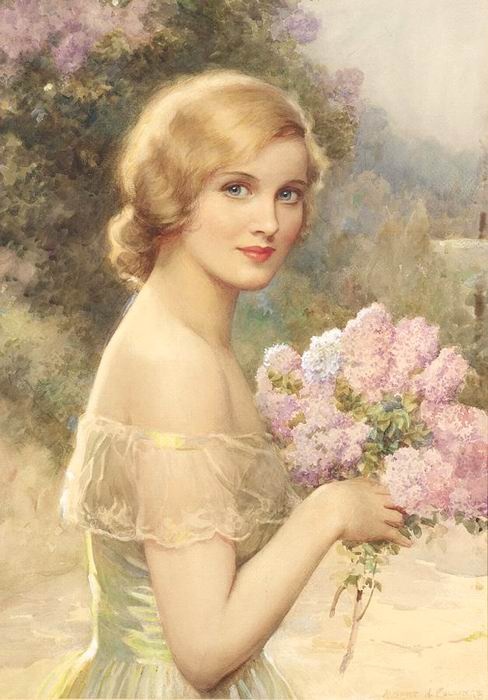 Многие девушки вели дневники с мыслями и мечтами, о том, какая бы жизни была для них идеальной
Первая волна феминизма: борьба за права
Первая волна феминизма (1848) также называлась суфражизмом – борьбой за голосование.
Одним из главных двигателей английского движения стала Эммелин Панкхерст – англичанка, образовавшая женский социально-политический союз.
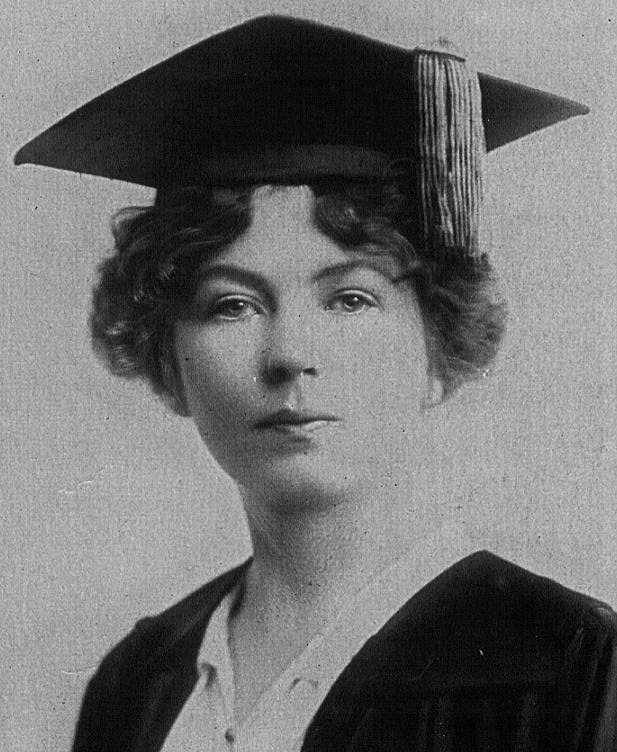 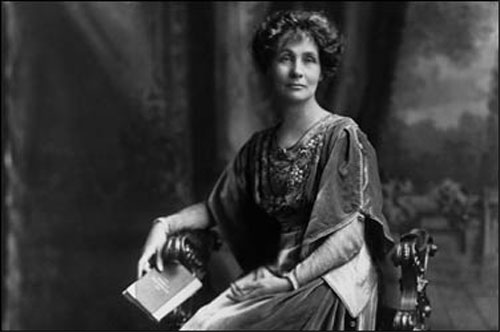 Учеба в университете
Для девушек путь к высшему образованию открылся благодаря Эмили Дэвис и представительницам Лэнгхэмской группы, занимающейся вопросами женского образования и трудоустройства.
Прислушавшись, Королевский и Бедфорский Колледжи дали женщинам разрешение на поступление в них (1848).
Впоследствии, в 1873 году, Дэвис с Ли Смит открыли первое высшее образовательное учреждение исключительно для женщин (Джиртонский Колледж)
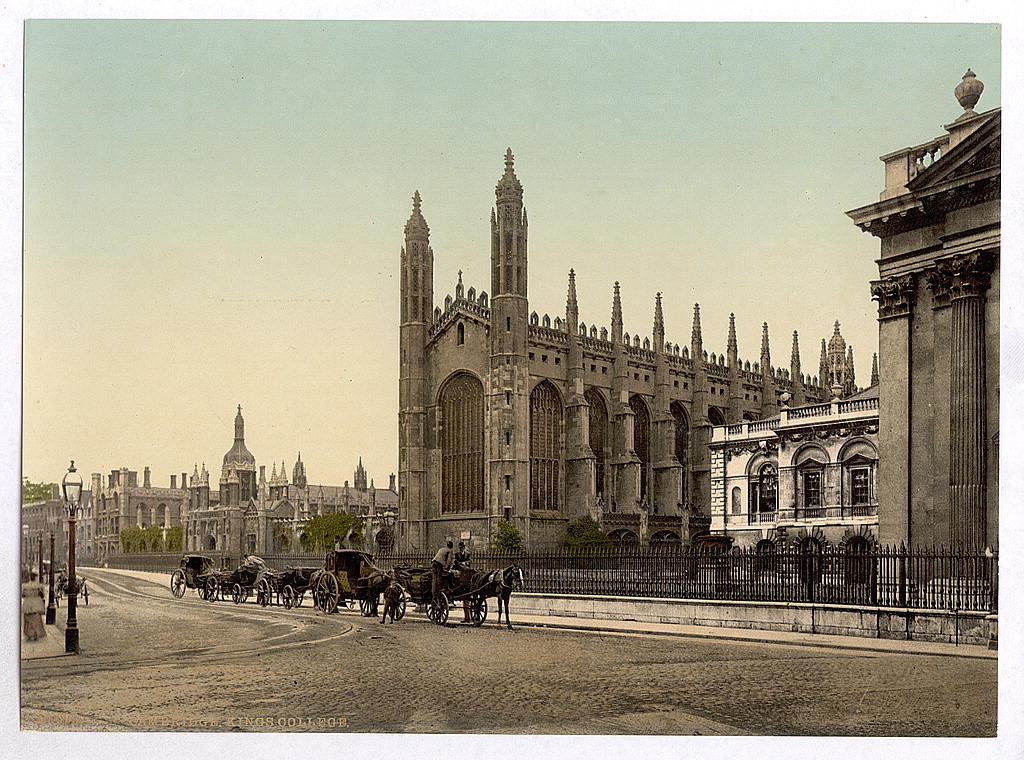 Королевский колледж
Право на собственность
В 1882 году был принят закон «О собственности замужней женщины», согласно которому все, чем мужчина или женщина обладают к моменту вступления в брак, является их личной собственностью.
Однако все, что было приобретено женщиной на деньги, заработанные мужчиной, принадлежало последнему
Действия ЖСПС
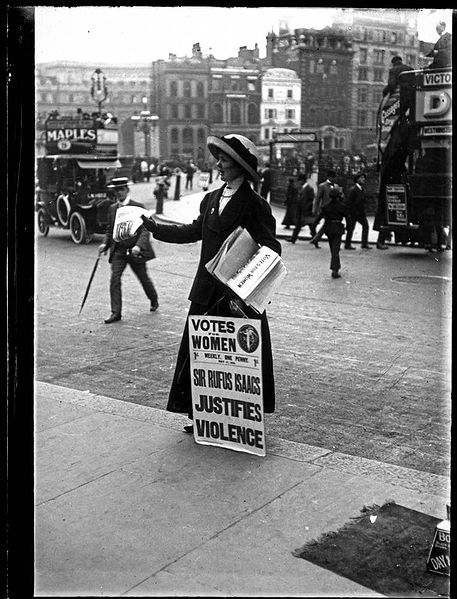 Женский Социально-Политический союз (1903) был организацией, в основном посвященной проблеме голосования женщин. Девушки раздавали газеты с убеждениями о необходимости разрешения на голосования, проводили массовые акции на улице.
Со временем действия союза становились все агрессивнее, происходили случаи, выходящие за рамки закона.
Итоги первой волны
В 1918 году правительство сдалось и парламент принял закон о том, что женщина старше 25 лет, получившая высшее образование, может свободно голосовать на выборах.
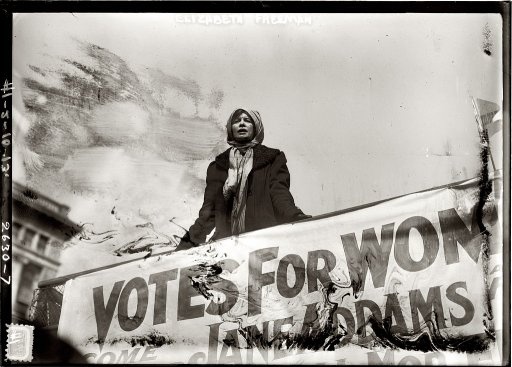 Вторая волна феминизма
Вторая волна феминизма (1937) была, предположительно, логическим продолжением первой, но на этот раз борьба пошла за полную независимость женщины – возможность работать, а также выходить замуж по собственной воле.
Лозунгом волны стало выражение «Личное — это политическое», а у движения появился символ.
Также в мире обрело значение слово «феминизм»
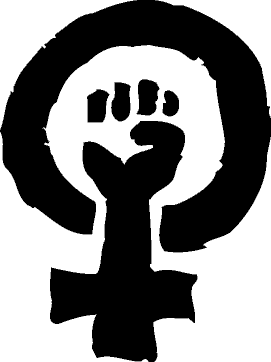 Равная плата за равный труд
Закон о равной плате за равную работу был принят в 1970 году, но работодатели всячески пытались его избежать и, в основном, женщинам платили около 75% заработной платы мужчины.
В 1983 году в законе появилось исправление – каждый человек, который считал, что его заработная плата понижена несправедливо, мог подать в суд.
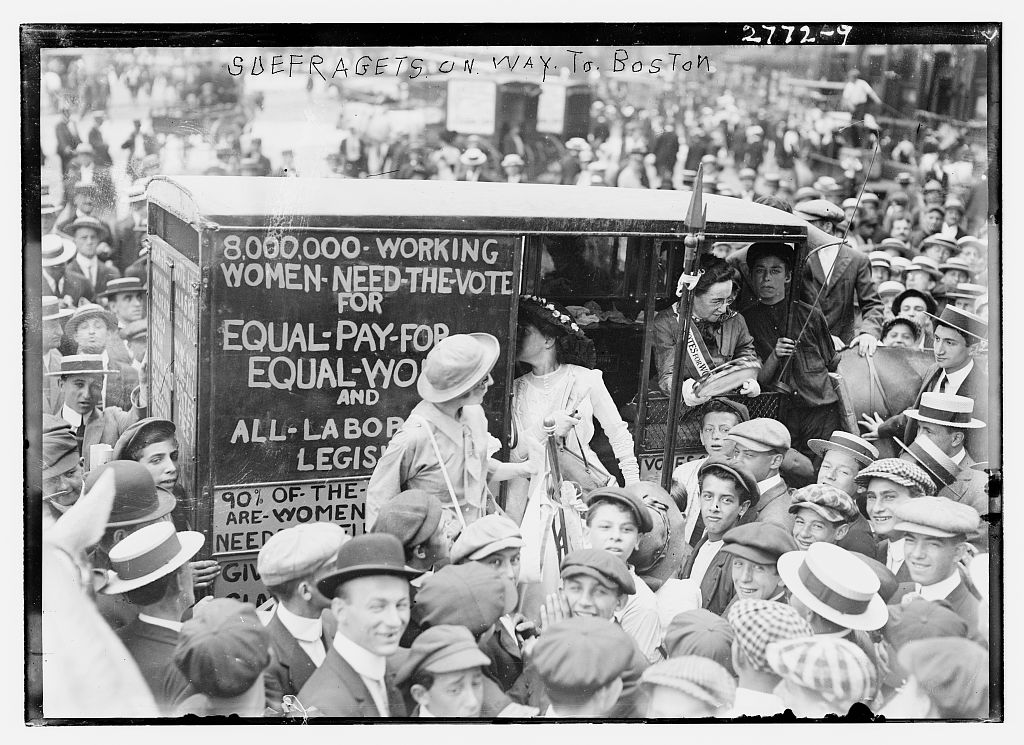 Что стало важным?
Феминизм стал не столько вынужденной мерой, сколько средством самоутверждения.
Женщины и мужчины, которые поддерживали движение, начали писать больше литературы на волнующие их темы.
Повысилось количество разговоров, хотя девушки в основном разговаривали об отрицательных впечатлениях – мужьях и пока невыполнимых для них мечтах о будущем.
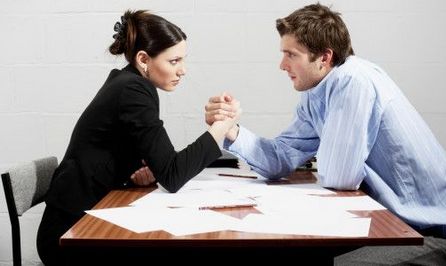 Третья волна феминизма
Третья волна феминизма была уже не так важна для политического устройства – это были психологические проблемы: женщины, хоть они и получили, чего хотели, считали, что необходимо определить их положение в обществе.
Под сомнения стали ставить природу женщин – для этого, вместо считающейся эталоном мягкости и душевности, начала активно выражаться агрессия и резкость.
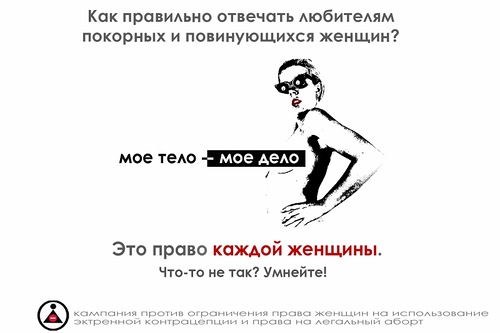 Плакаты такого типа были очень популярны
Феминизм и религия
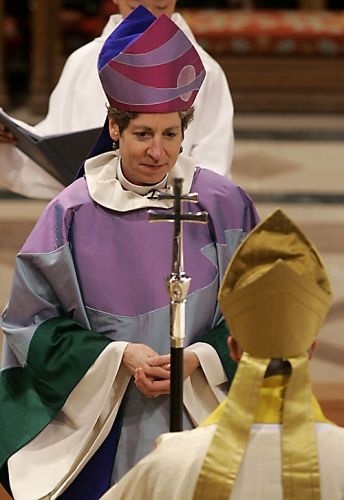 В Англии женщина может быть священнослужителем, например, быть певчей или священницей, но в Росии, Европе и исламских странах это категорически воспрещено – женщина не может быть священнослужительницей.
Антифеминизм
Смысл движения призывает сохранять «традиционное» представление о мужчинах и женщинах в семье и обществе: мужчина как добытчик, женщину как хранительница домашнего очага и мать..
Антифеминисты полагают, что у каждого из полов есть существенные психологические и физиологические особенности, и предлагают мужчине и женщине разные социальные роли и нагрузки.
Часть критиков феминизма считают, что феминизм отрицательно действует на уровень рождаемости в странах, попавших под его влияние – и правда, занявшись работой, женщина перестала иметь время на ребенка.
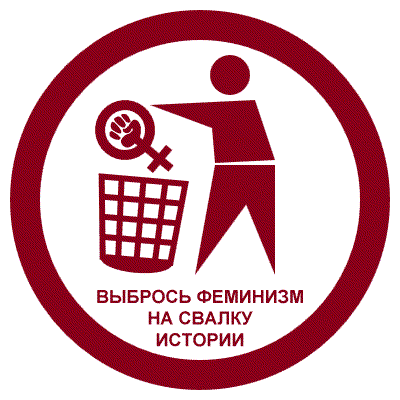 Хотя антифеминизм был особенно популярен во время первой волны, сейчас эта тема тоже постоянно поднимается
Мужчины и феминизм
Даже когда феминизм только зарождался, некоторые мужчины поддерживали это движение.
В XIX веке многие женились на девушках, чтобы дать им хорошее образование, хоть это было и не по любви, хорошее будущее было обеспечено.
Одним из самых первых мужчин-феминистов был Джордж Стюарт Милль, поддерживающий убеждения своей возлюбленной.
В конце XIX века Милль написал книгу «О подчиненности женщин»
Также многие мужчины XX века поддерживали вторую волну.
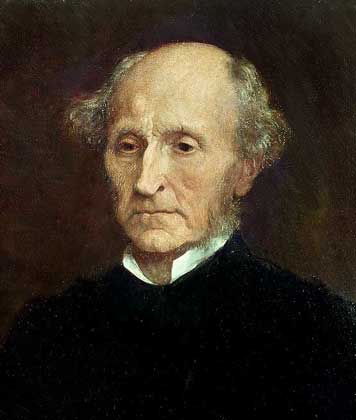 Джон Стюарт Милль
Проблемы настоящего времени
В настоящее время женщины, в основном, имеют с мужчинами равные права – они работают, голосуют, живут по своим правилам. Можно сказать, что они добились того, чего хотели.
Однако даже в настоящее время случаются проблемы. В основном, они происходят на востоке, юго-востоке.
23 октября 2013 года девушку из Саудовской Аравии наказали плетьми за то, что она села за руль машины.
Случались и смертельные случаи такого рода.
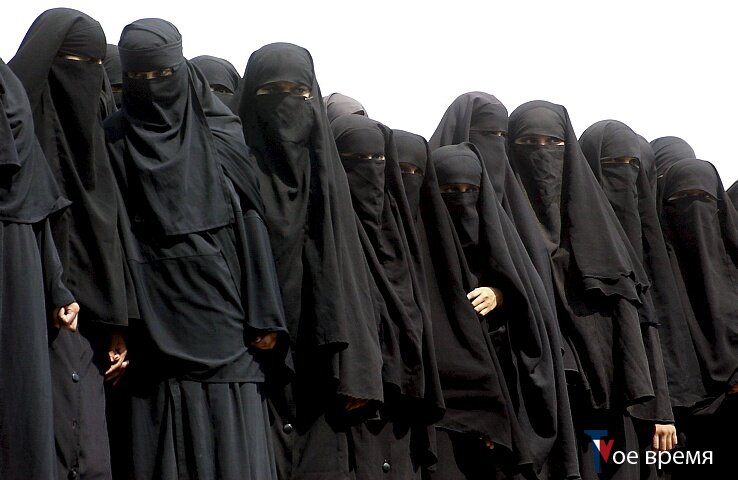 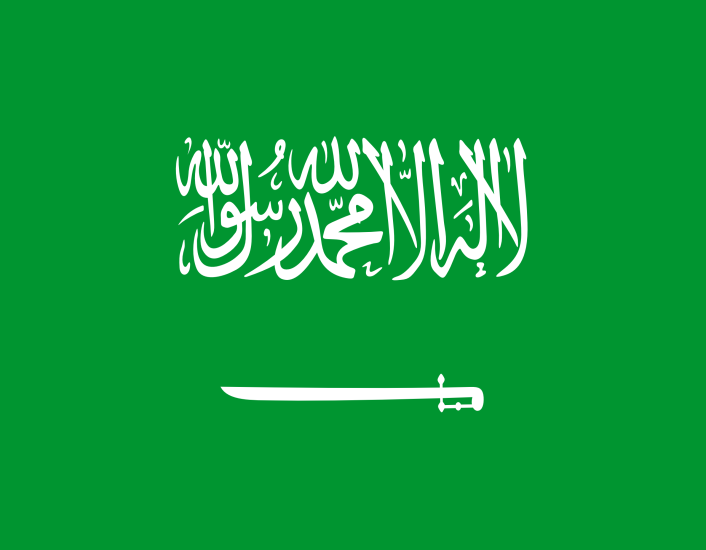 По улицам женщинам в Саудовской Аравии можно ходить только в таком виде
Источники информации
«Любовь и англичане» - Нина Эптон

«Феминизм: проза, мемуары, письма, эссе» - Ж.Санд, А. Адамс, Г. Ибсен и др.

Исторический блог anna_varvick

БСЭ

«Второй пол» - Симона де Бовуар

Wikipedia.org